ARTE GRECA ARCAICA: ARCHITETTURA
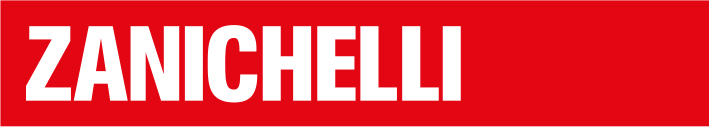 Cricco Di Teodoro, Itinerario nell’arte Quarta edizione, © Zanichelli editore 2016
Il periodo arcaico dell’arte greca
va dal VII secolo a.C. al 490 a.C.
è la fase più antica dell’arte greca.
Il primo edificio monumentale è il tempio
la casa terrena della divinità.
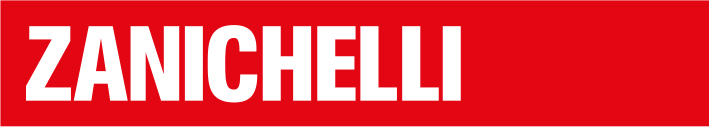 Cricco Di Teodoro, Itinerario nell’arte Quarta edizione, © Zanichelli editore 2016
Il tempio greco
è distinto da:
una cella (naos): dove è conservata la statua del dio;
una serie di colonne che lo circondano (peristasi);
colonne elevate su gradoni (crepidoma);
tetto è a capanna.
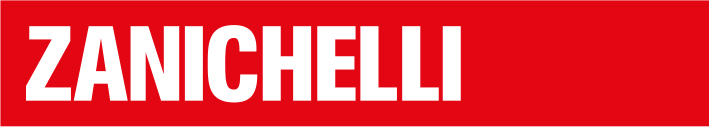 Cricco Di Teodoro, Itinerario nell’arte Quarta edizione, © Zanichelli editore 2016
Il tempio greco: le tipologie
Nel tempo vengono realizzate
diverse tipologie di tempio.
I modelli sono stati raccolti dall’architetto e trattatista romano Vitruvio.
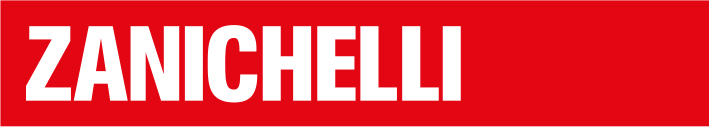 Cricco Di Teodoro, Itinerario nell’arte Quarta edizione, © Zanichelli editore 2016
Il tempio in antis
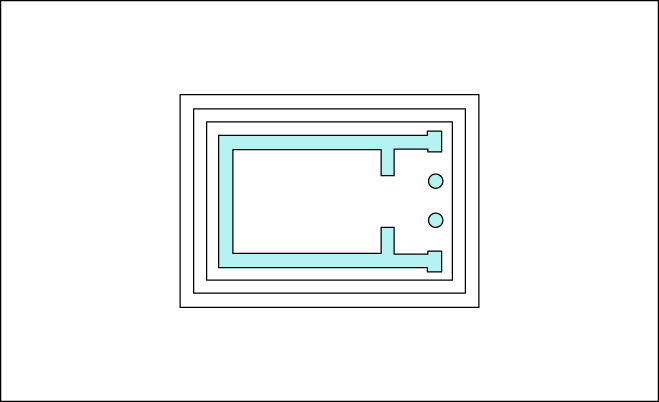 Due pilastri (ante) vengono costruiti al termine del prolungamento della cella.
Tra le ante sono poste due colonne
Cricco Di Teodoro, Itinerario nell’arte Quarta edizione, © Zanichelli editore 2016
Il tempio prostilo
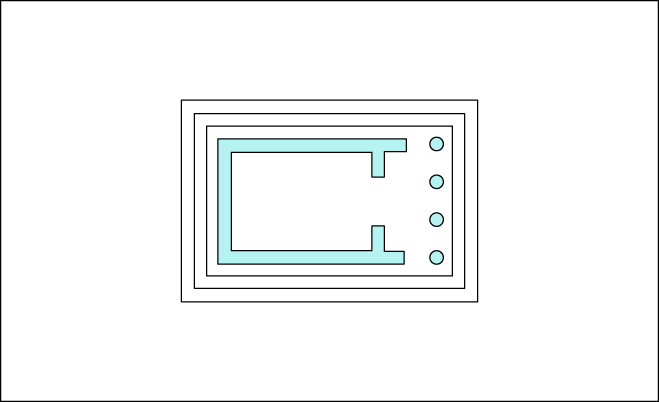 Stessa pianta del tempio in antis
davanti alle ante e al naos si ergono almeno quattro colonne.
Cricco Di Teodoro, Itinerario nell’arte Quarta edizione, © Zanichelli editore 2016
Il tempio periptero
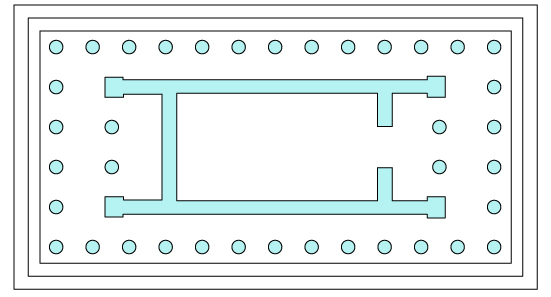 È circondato da colonne lungo tutto il perimetro;
si forma un portico chiamato peristasi.
Cricco Di Teodoro, Itinerario nell’arte Quarta edizione, © Zanichelli editore 2016
Il tempio pseudoperiptero
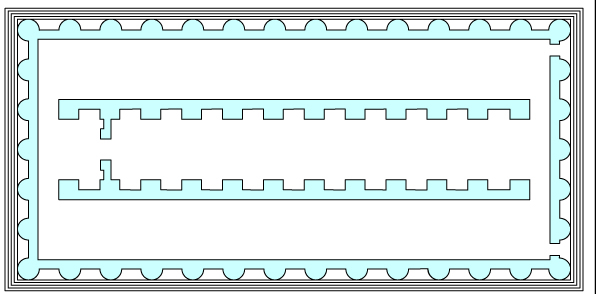 Letteralmente falso-periptero;
invece della colonne, si hanno mezze colonne addossate alle pareti della cella.
Cricco Di Teodoro, Itinerario nell’arte Quarta edizione, © Zanichelli editore 2016
Il tempio periptero circolare
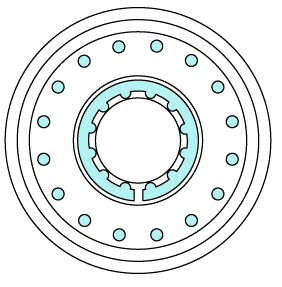 Detto anche a tholos, il naos ha una forma circolare,
la peristasi si trasforma in un porticato circolare.
Cricco Di Teodoro, Itinerario nell’arte Quarta edizione, © Zanichelli editore 2016
L’ordine architettonico
Insieme di regole che definiscono i rapporti tra le parti,
è la novità più importante introdotta dai Greci nell’arte del costruire.
si distinguono tre ordini distinti
corinzio
ionico
dorico
Cricco Di Teodoro, Itinerario nell’arte Quarta edizione, © Zanichelli editore 2016
L’ordine dorico
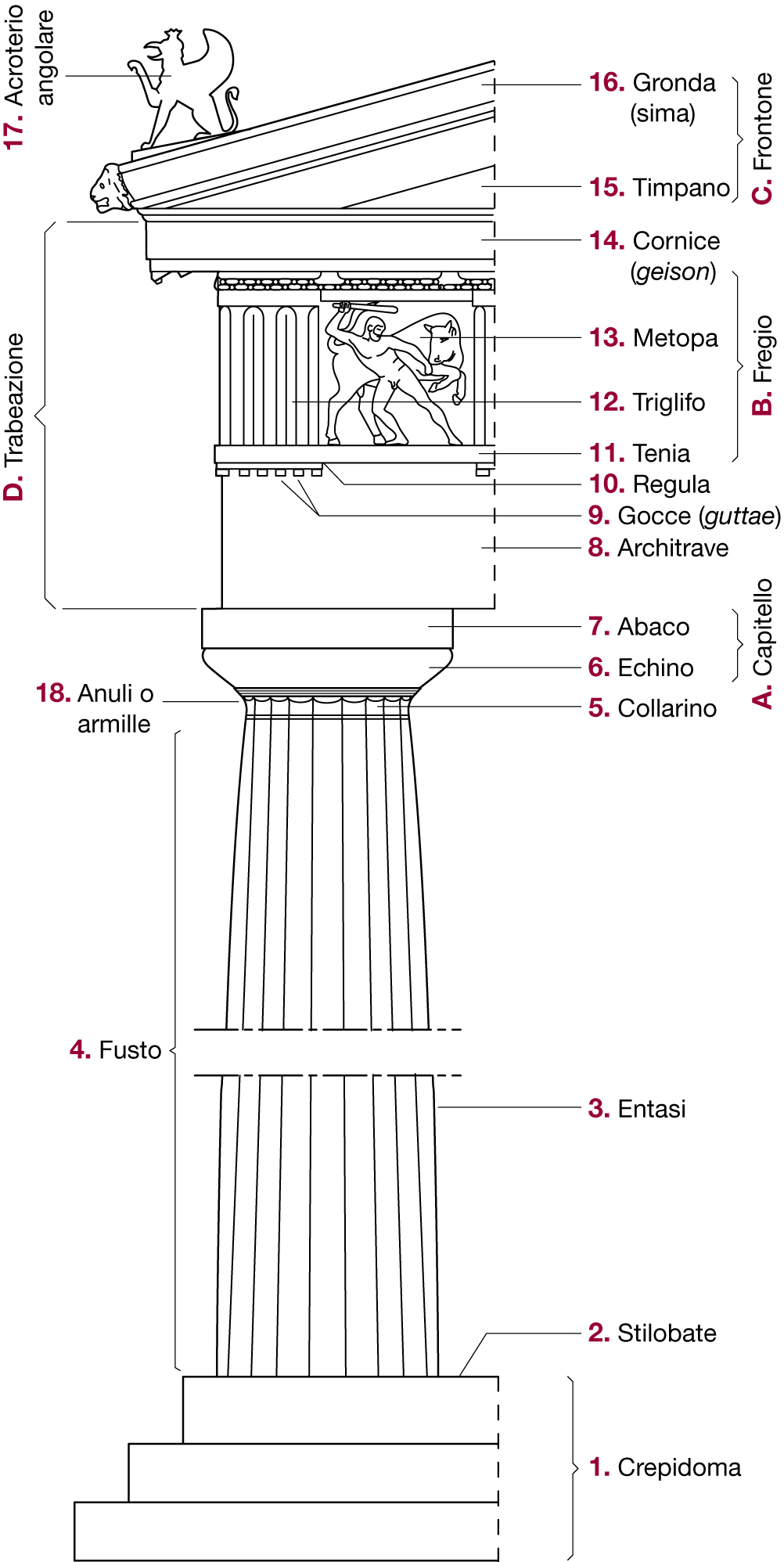 È il più antico
La colonna ha
il fusto rastremato verso l’alto e scanalato, 
l’entasi: un rigonfiamento a un terzo dell’altezza,
il capitello formato da abaco e echino.
Cricco Di Teodoro, Itinerario nell’arte Quarta edizione, © Zanichelli editore 2016
Tempio di Athena Aphaia a Egina
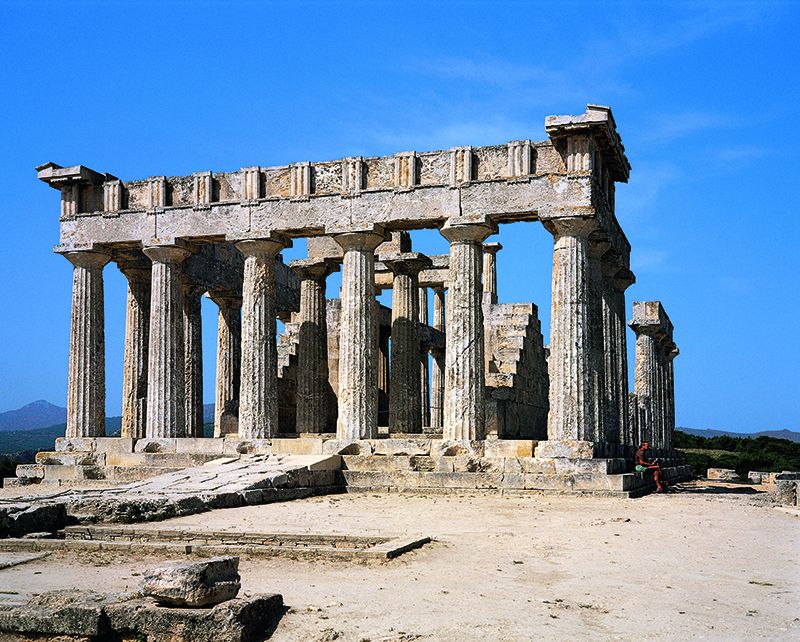 Tempio di Athena Aphaia a Egina
risale al 510-480 a.C. circa.
è una costruzione periptera esastila.
La peristasi è di 6x12 colonne doriche.
Per contrastare l’effetto ottico di inclinazione verso l’esterno
le colonne sono inclinate verso l’interno.
Cricco Di Teodoro, Itinerario nell’arte Quarta edizione, © Zanichelli editore 2016
L’ordine ionico
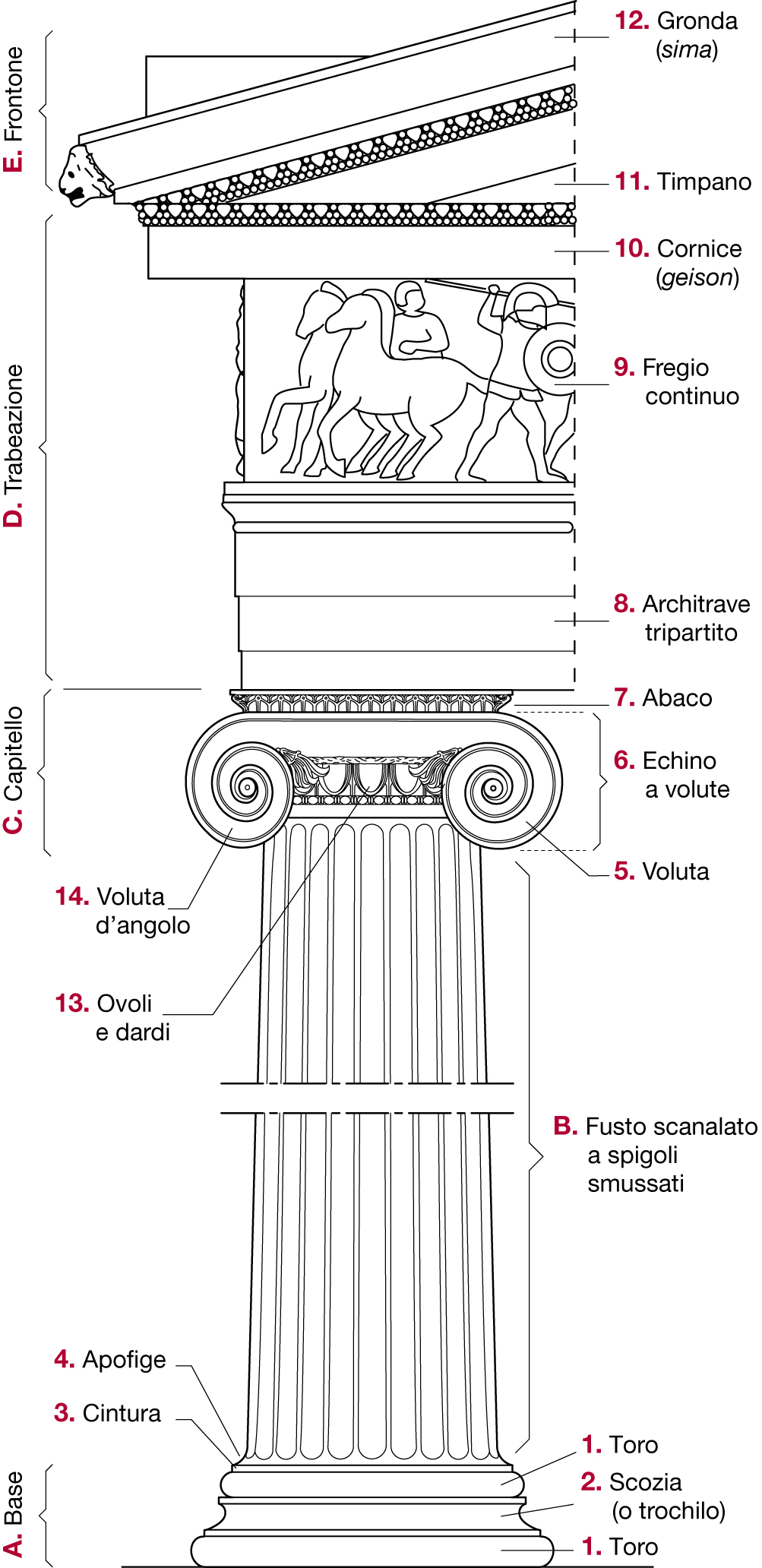 È di origine orientale
La colonna ha
il fusto slanciato con gli angoli smussati;
la base composta da due  tori e una scozia;
il capitello a volute;
Il fregio continuo.
Cricco Di Teodoro, Itinerario nell’arte Quarta edizione, © Zanichelli editore 2016
L’ordine corinzio
È il più tardo
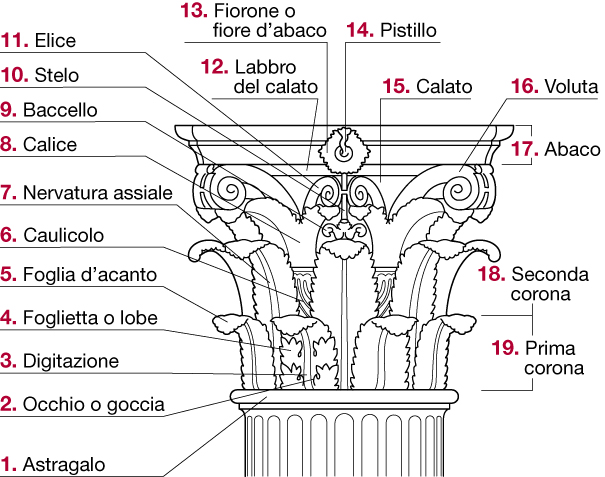 Si distingue per
il capitello a forma di tronco di cono, circondato da foglie stilizzate di acanto.
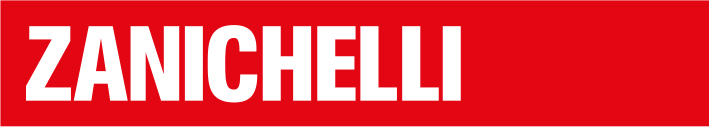 Cricco Di Teodoro, Itinerario nell’arte Quarta edizione, © Zanichelli editore 2016